Fijne
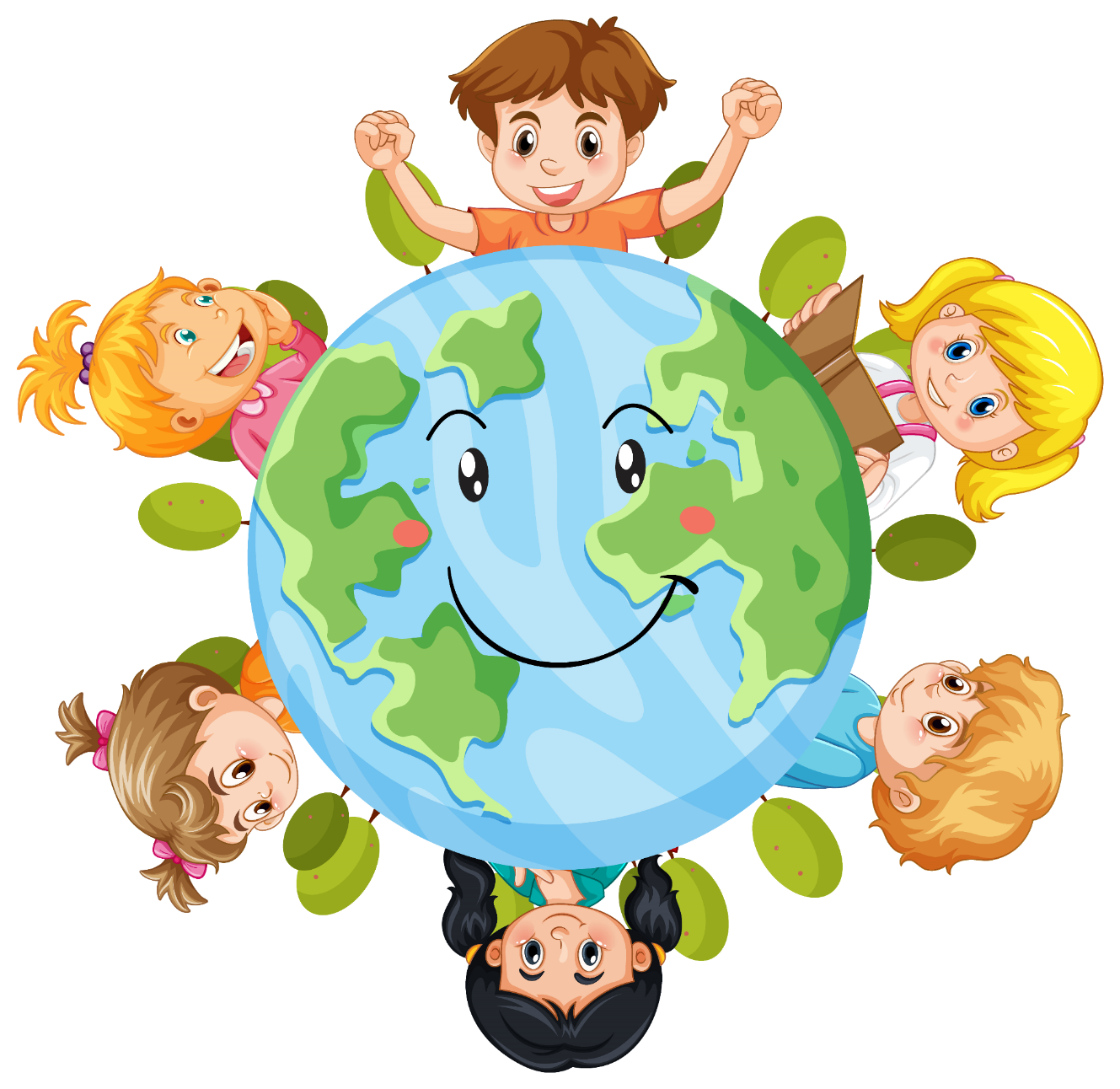 vakantie
Fijne
vakantie
Fijne
vakantie
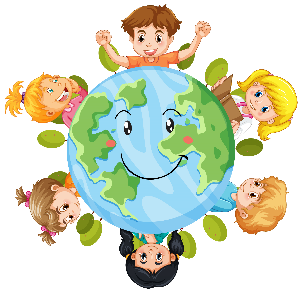 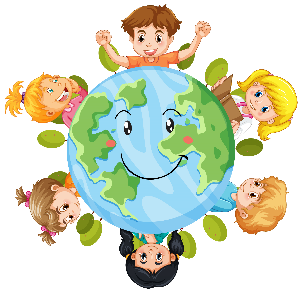 Fijne
vakantie
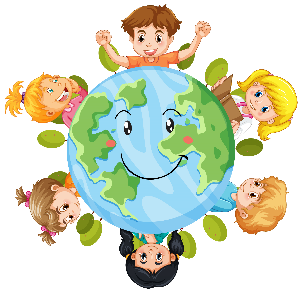 Fijne
vakantie
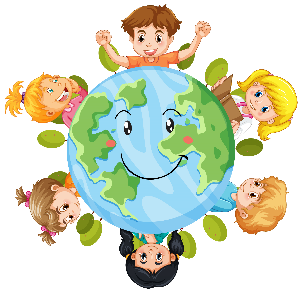 Fijne
vakantie
Fijne
vakantie
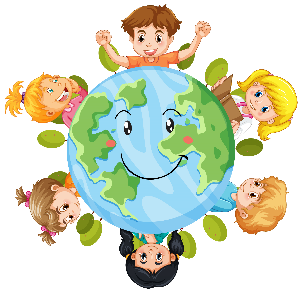 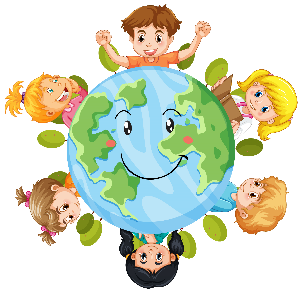 Fijne
vakantie
Fijne
vakantie
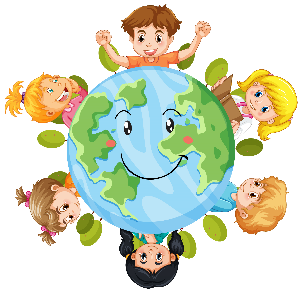 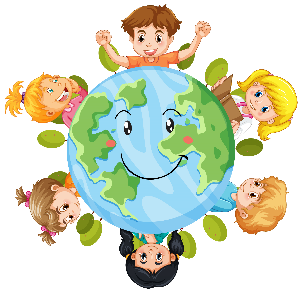 Fijne
vakantie
Fijne
vakantie
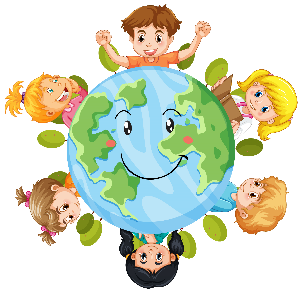 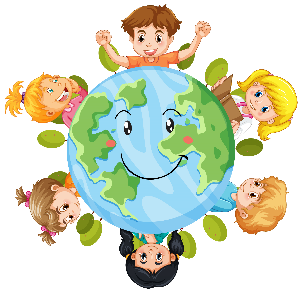